Welcome to LSRCP!
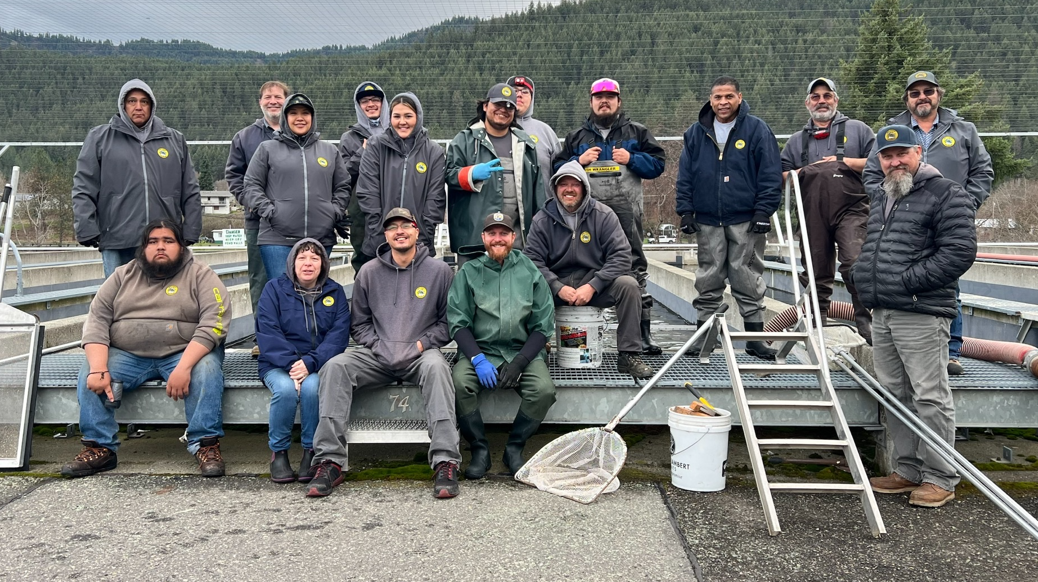 Dworshak Spring Chinook Releases 2024
Annual Meeting
May 7-8th, 2024
Housekeeping
Please mute phones and chat box for questions
We’ll use the integrated mics for questions from the audience or have the speaker repeat them
$20 Social/Breaktime snacks – please find Tanya Wiley or Anna Copeland
Social at Kristen Armstrong Pavilion (5-9 pm)
Bathrooms
Meeting Objectives
Reinspire our efforts towards Fish for the Future
Kick-off Steelhead ISRP review
Check out some LSRCP outreach
Update current on ongoing LSRCP and basin projects
Connect with each other
You are Fish for the Future!
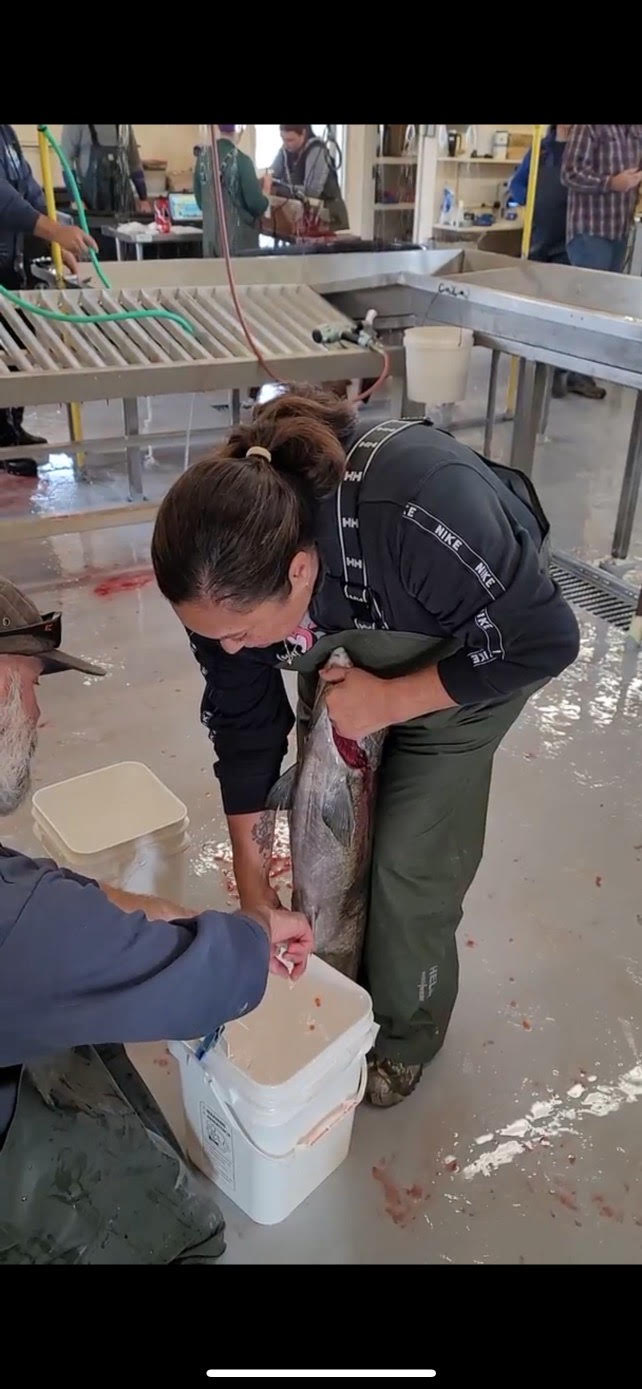 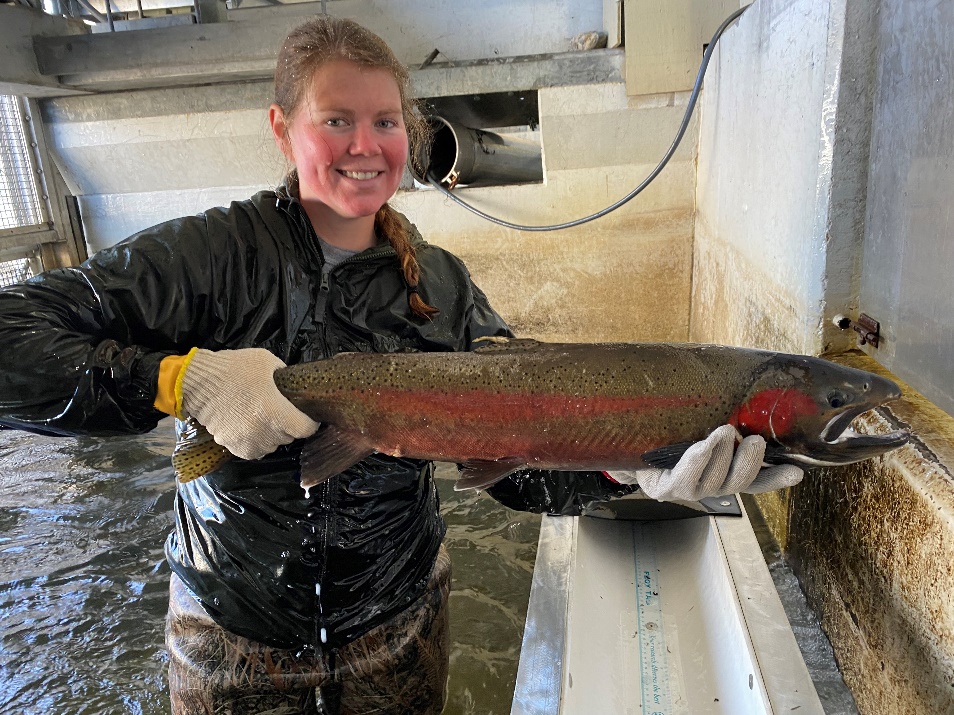 [Speaker Notes: Introduce Director Schriever]
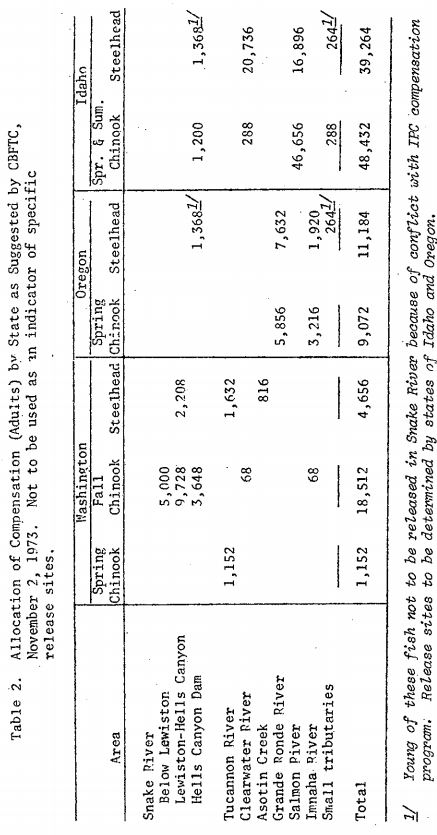 In Place/In-Kind
[Speaker Notes: Page 13 -]
Performance
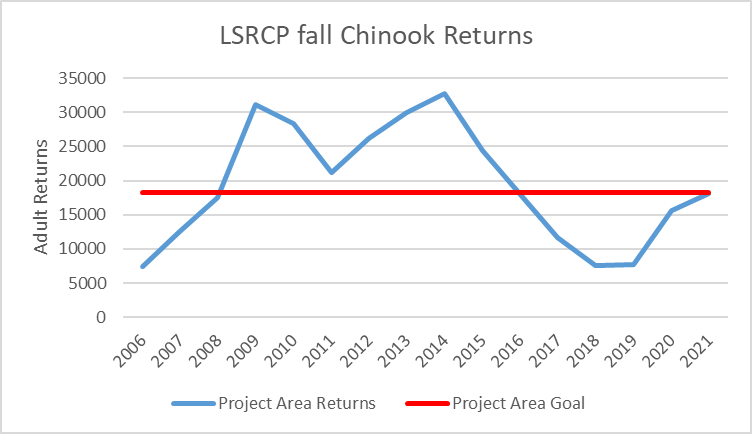 2019-2021 estimates
[Speaker Notes: Estimate]
Performance
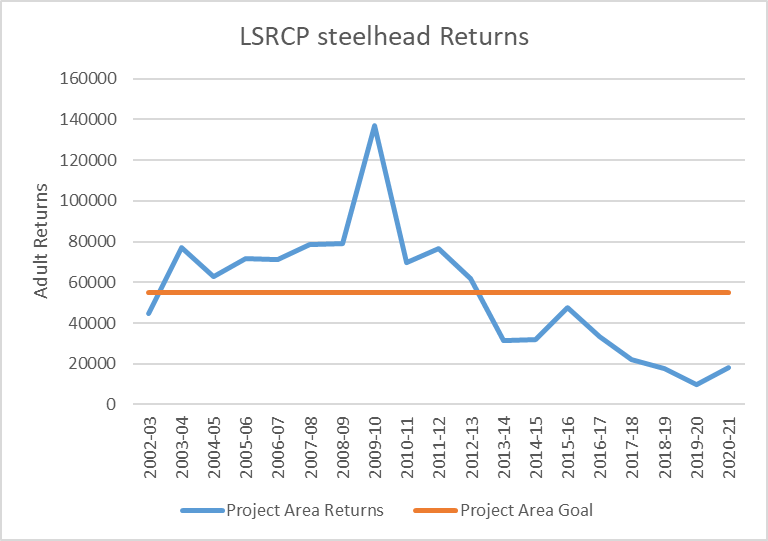 [Speaker Notes: Overall, number of spring Chinook salmon (HOR and NOR) returning over recent time period.  Returns in last decade have just began to compete with estimates of the Snake Basin from 1950’s (little to no hatchery influence and prior to construction of Lower Snake River Dams). 

Data from Fish Passage Center.]
Performance
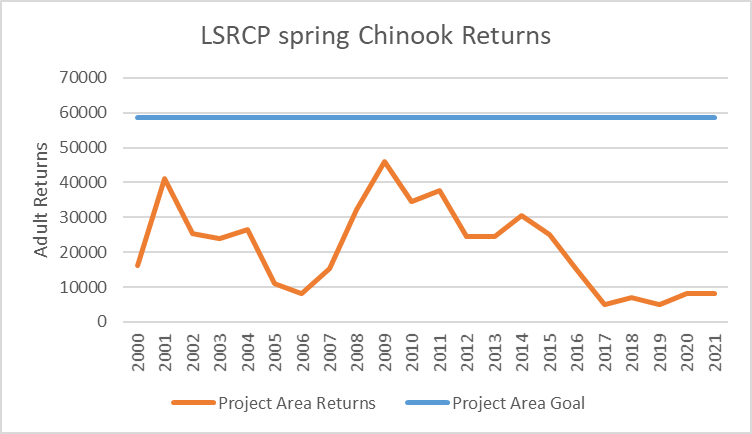 2019-2021 estimates
[Speaker Notes: Overall, number of spring Chinook salmon (HOR and NOR) returning over recent time period.  Returns in last decade have just began to compete with estimates of the Snake Basin from 1950’s (little to no hatchery influence and prior to construction of Lower Snake River Dams). 

Data from Fish Passage Center.]
2025…..I’d be surprised to see them last that long
- 1998 LSRCP Chinook Symposium, Howard Burge
[Speaker Notes: Dire straights
How do WE address our goals?
Invest in top performance – reduce investment in lagging performance.
LSRCP = Meet Adult Project Area Goals]
Budgets
FY24 = $32.75M
FY25 = $32.75M
FY26-28 is in the Integrated Program Review (IPR) process
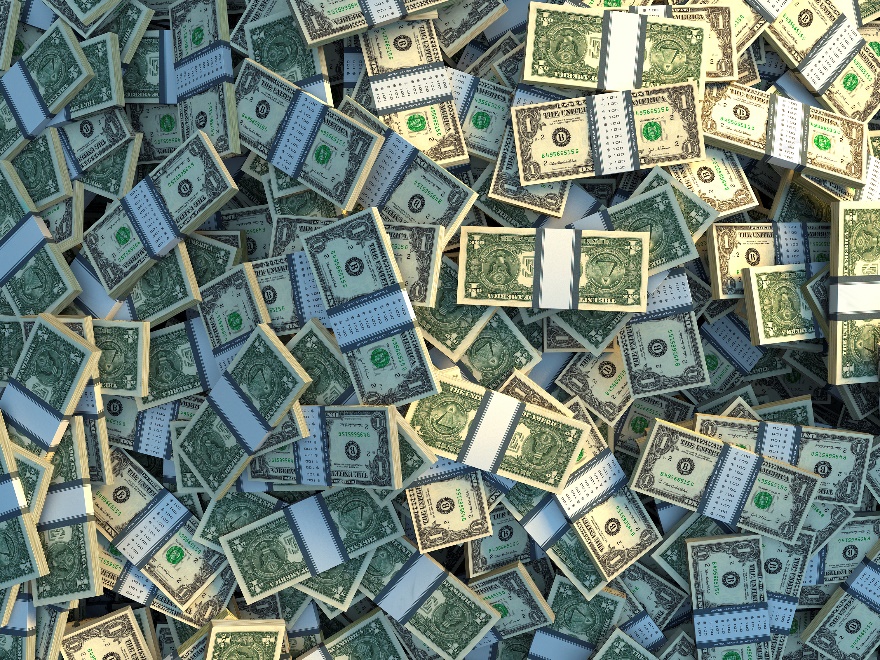 Budgets – FY25 Guidance
Budget requests need to remain flat by Cooperator - not by Project
Draft FY25 budgets due by June 15th
[Speaker Notes: Look hard, tighten the belt, and bring your best projects that will move the needle.]
Art of the Possible
Chart the future
Reimagine and reinvent
Keep making positive changes!
[Speaker Notes: We will not cut every budget by 6% - prioritize!]
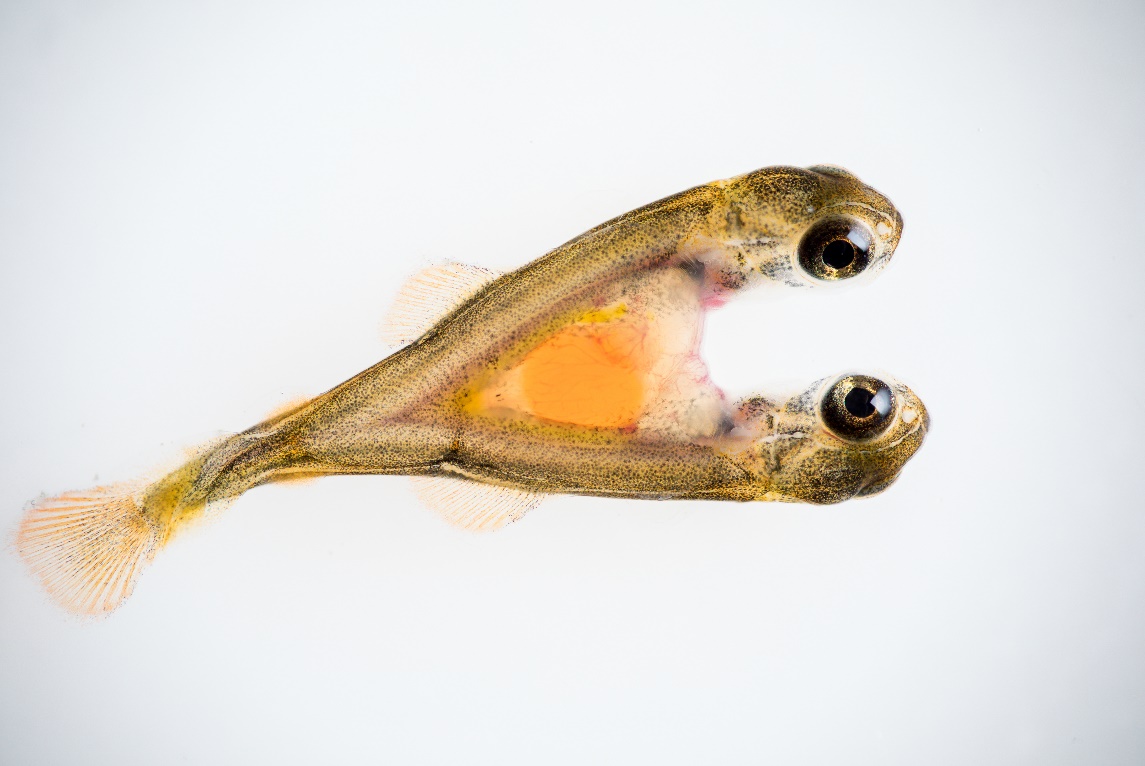 Thanks for Being Here!
[Speaker Notes: We’re all stuck in this together!]